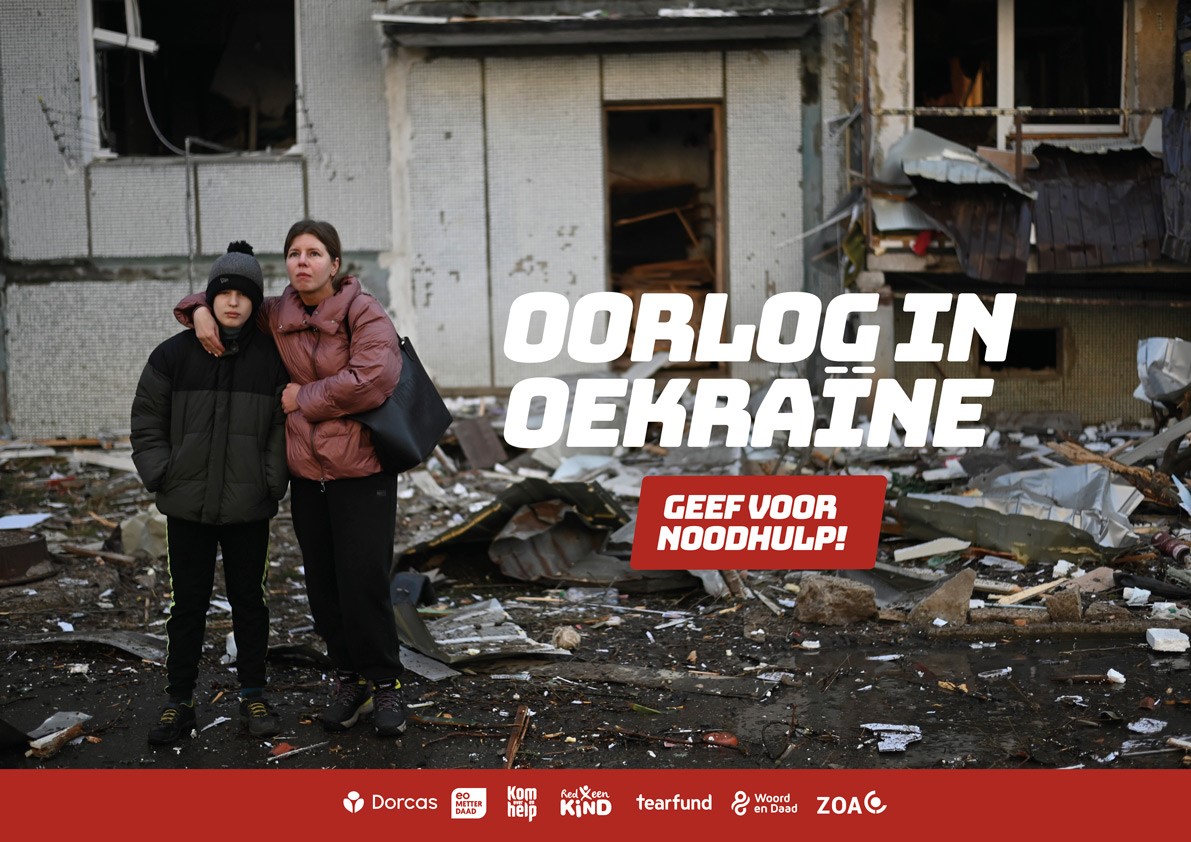 Help mee. Doneer voor voedsel, 
water en onderdak. ZOA | NL46INGB0000000550 o.v.v. Oekraïne
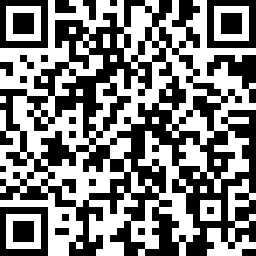 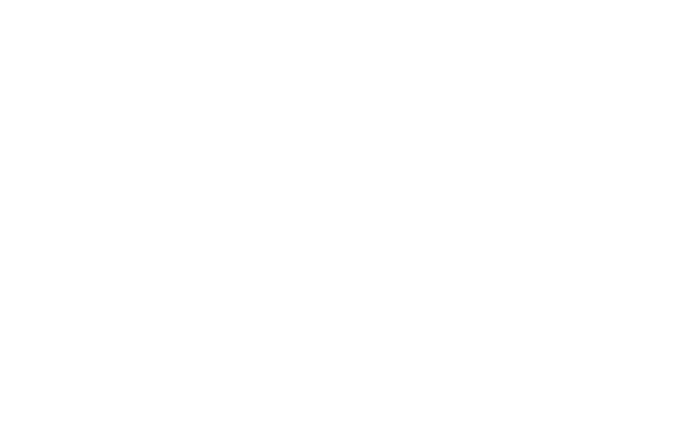 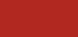